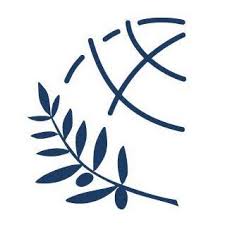 ΔΙΕΘΝΕΣ ΠΑΝΕΠΙΣΤΗΜΙΟ ΕΛΛΑΔΟΣ (ΔΙ.ΠΑ.Ε.)
ΣΧΟΛΗ ΕΠΙΣΤΗΜΩΝ ΥΓΕΙΑΣ (Σ.Ε.Υ.)

ΤΜΗΜΑ ΒΙΟΪΑΤΡΙΚΩΝ ΕΠΙΣΤΗΜΩΝ
ΤΙΤΛΟΣ..
Διπλωματική Εργασία 
Του/Της
ΟΝΟΜΑΤΕΠΩΝΥΜΟ
ΔΙΠΛΩΜΑΤΙΚΗ ΕΡΓΑΣΙΑ
ΕΙΚΟΝΑ...
Επιβλέπων/ουσα: Ονοματεπώνυμο, Βαθμίδα, Ειδικότητα
ΕΤΟΣ